The Animals
Mammals
Antelope
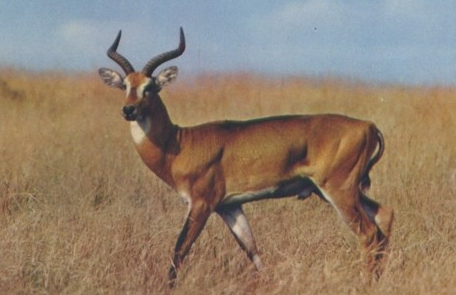 Bat
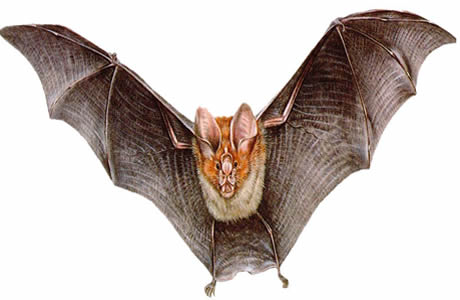 Bear
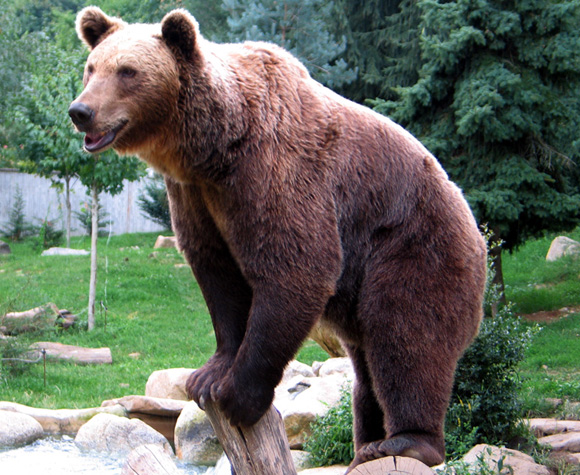 Bison
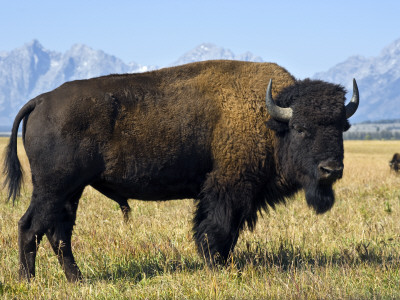 Grumpy
Cat
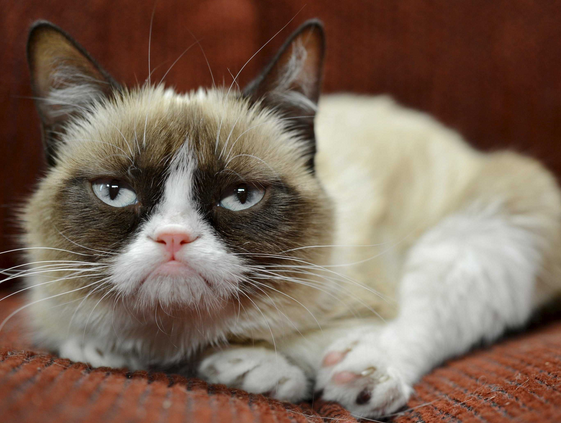 Coati
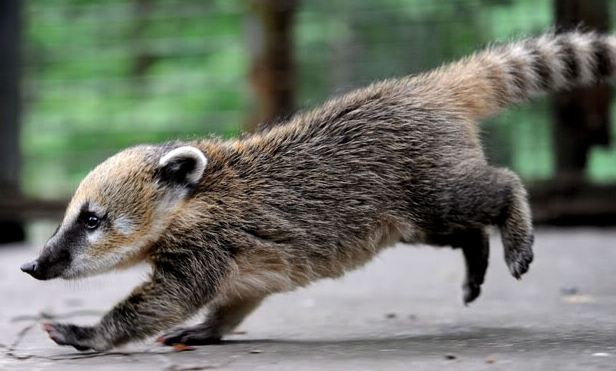 Chimpanzee
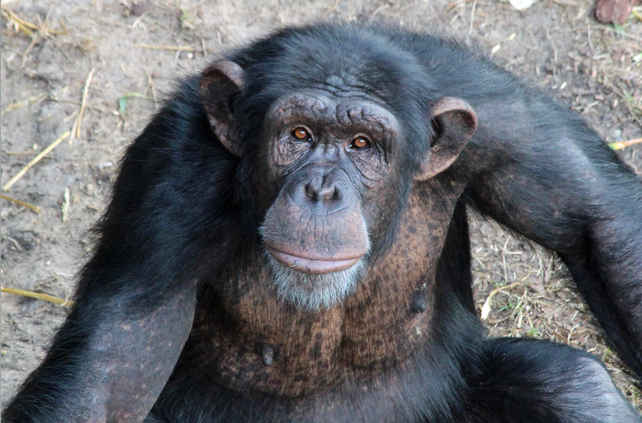 Camel
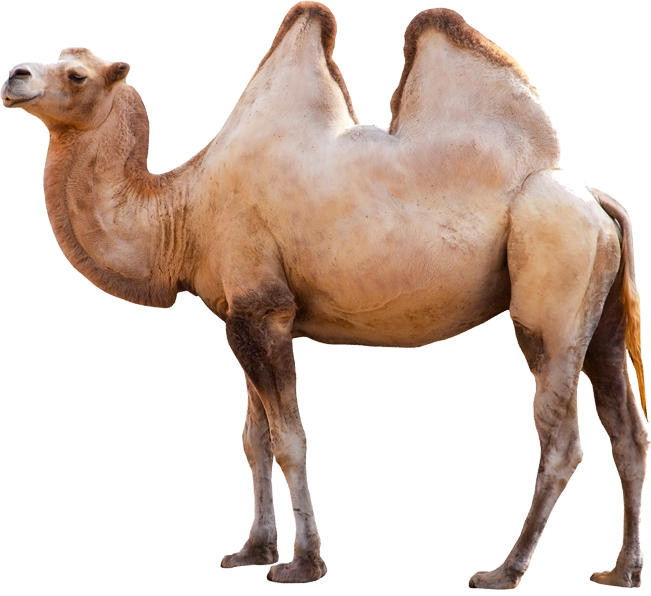 Dromedary
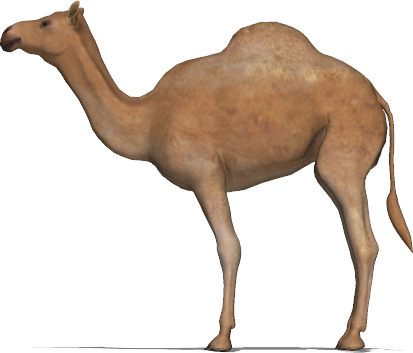 Cow
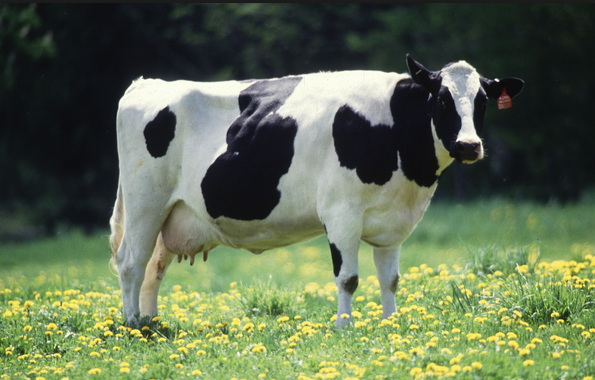 Deer
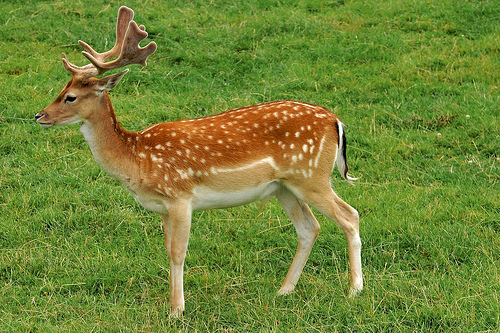 Dog
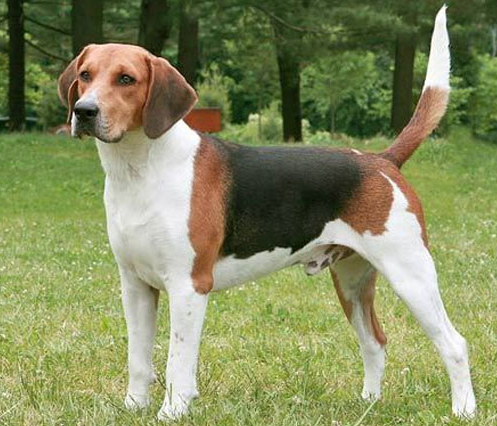 Dolphin
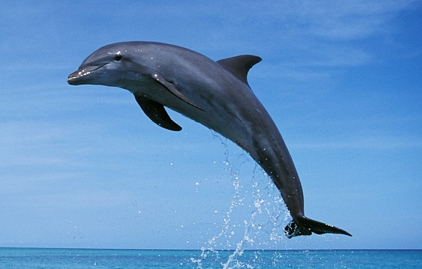 Donkey
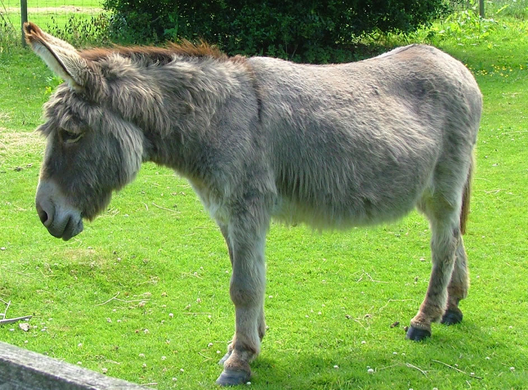 Elephant
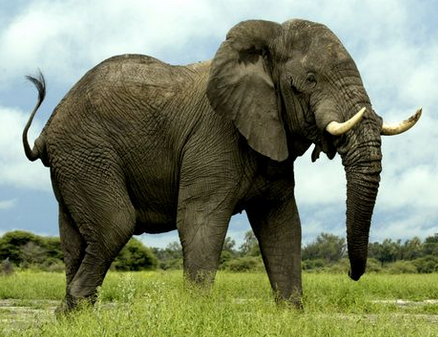 Elk
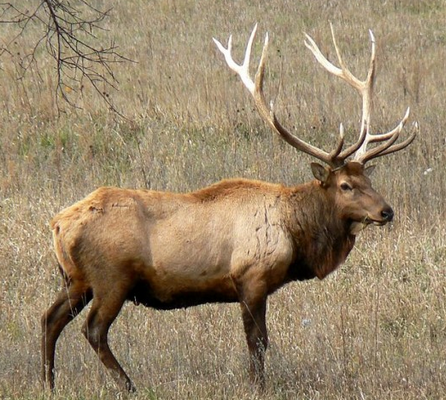 Moose
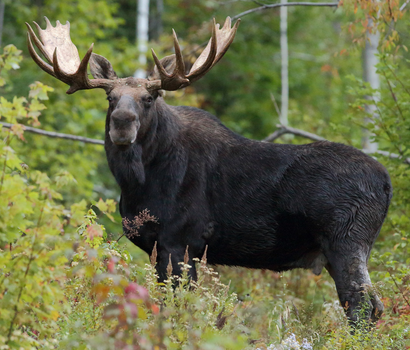 Fox
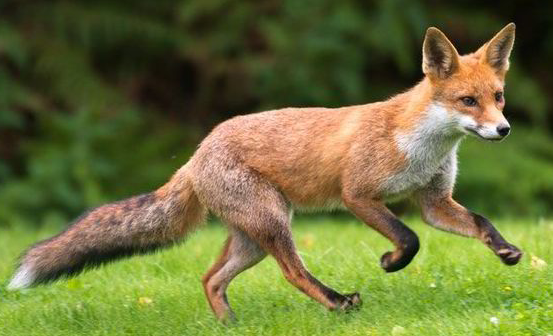 Giraffe
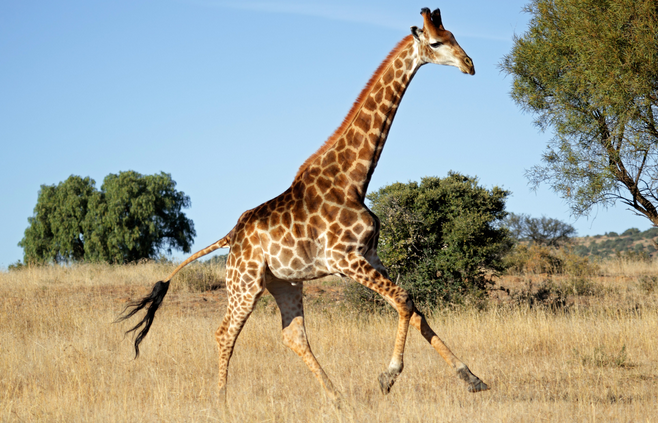 Goat
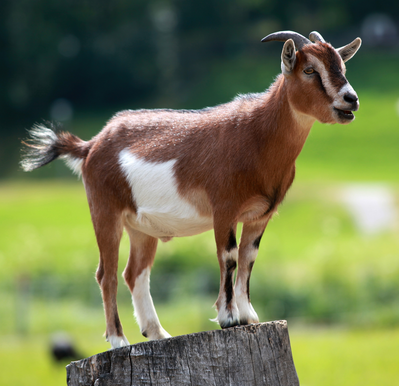 Gorilla
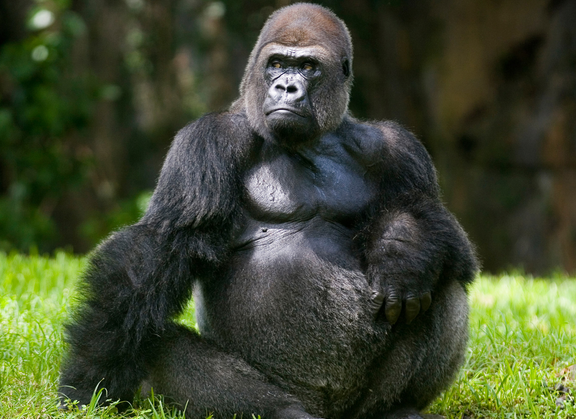 Groundhog
Marmota
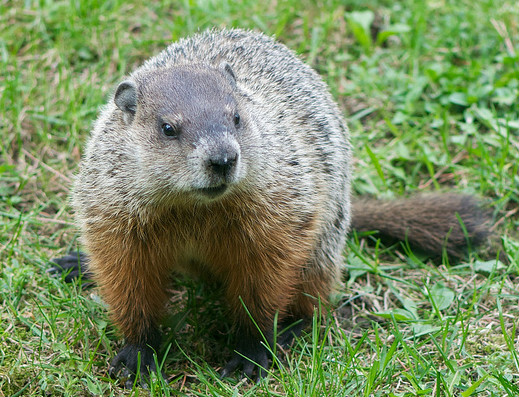 Hippopotamus
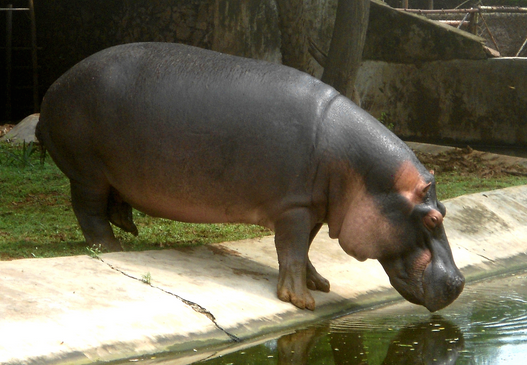 Horse
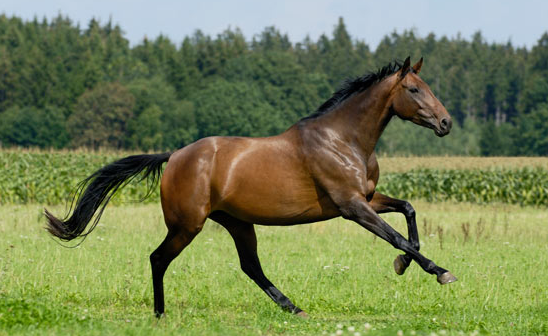 Kangaroo
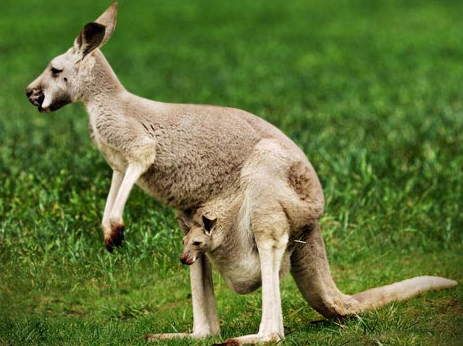 Koala
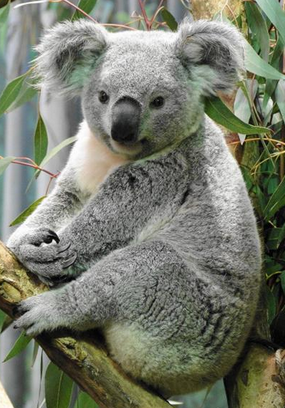 Lemur
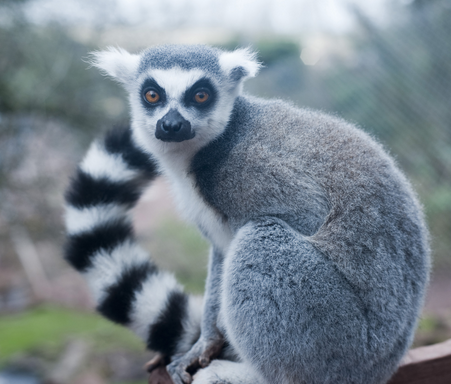 Leopard
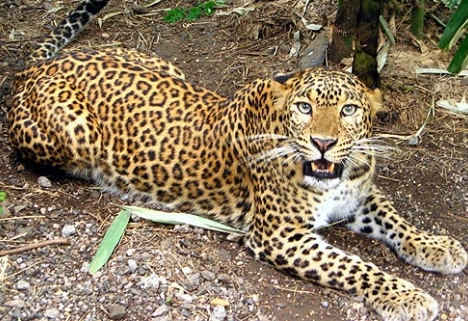 Lion
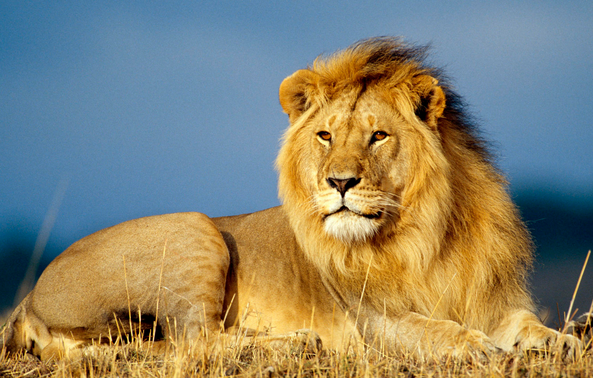 Llama
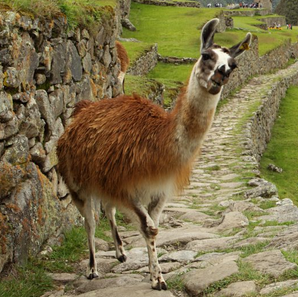 Manatee
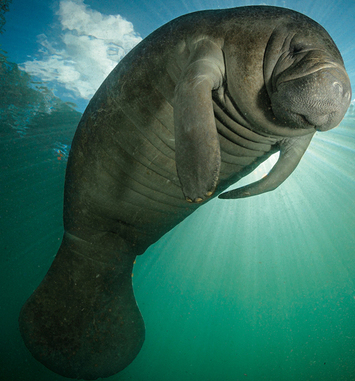 Mole
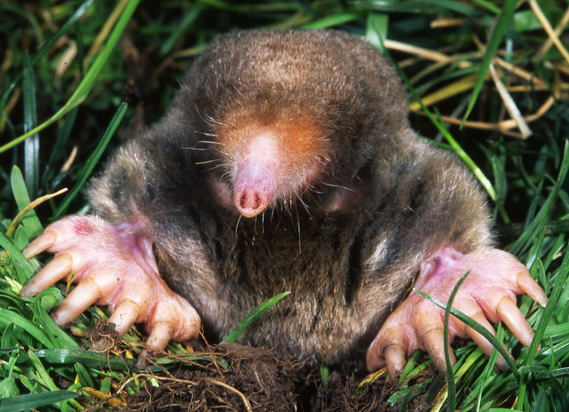 Mouse
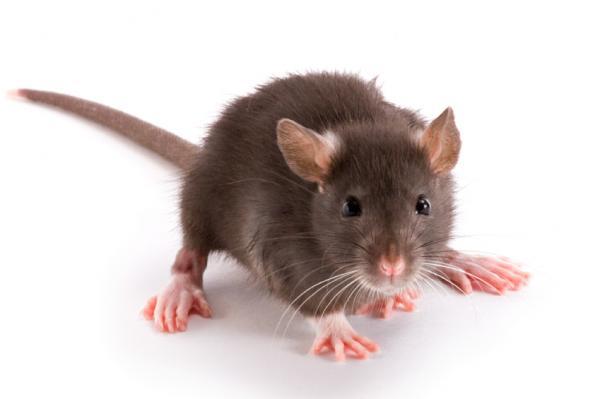 Opossum
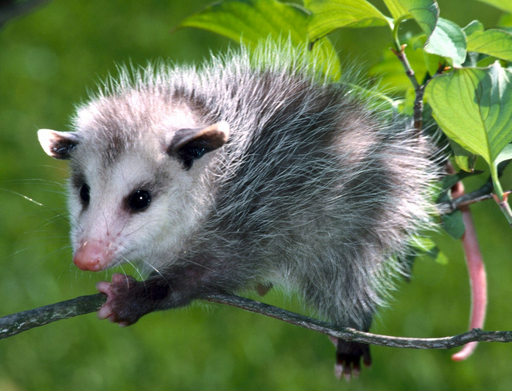 Orangutan
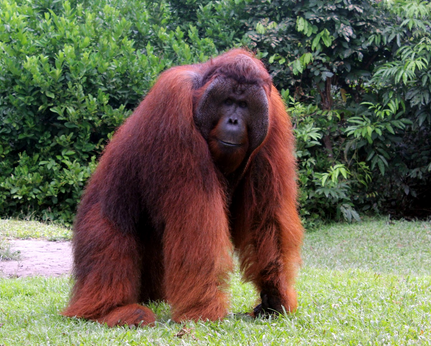 Panda
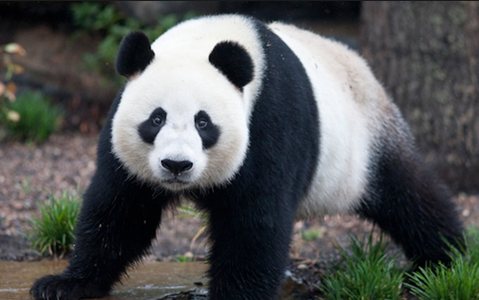 Pig
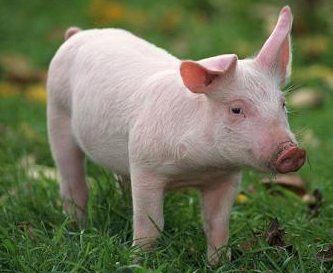 Polar Bear
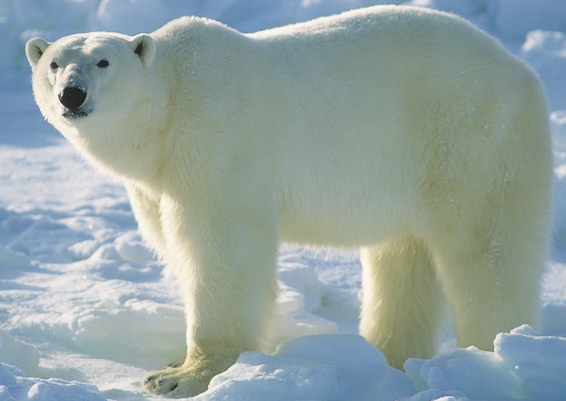 Porcupine
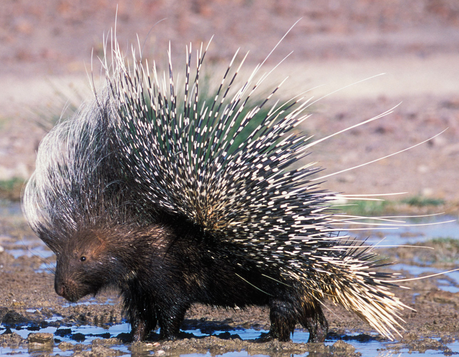 Rabbit
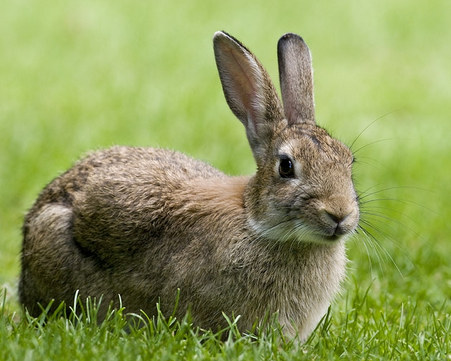 Raccoon
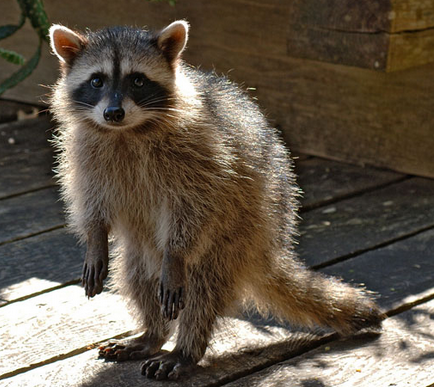 Rhinoceros
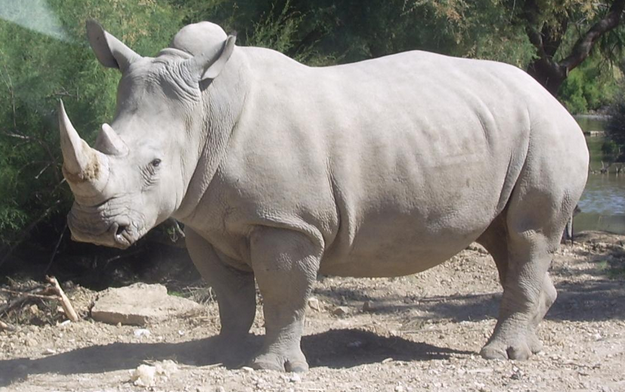 Seal
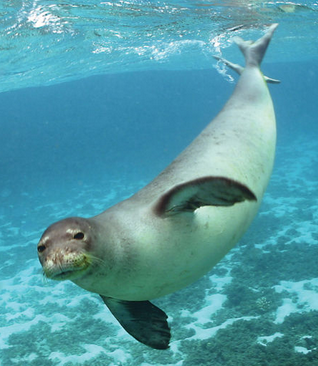 Sloth
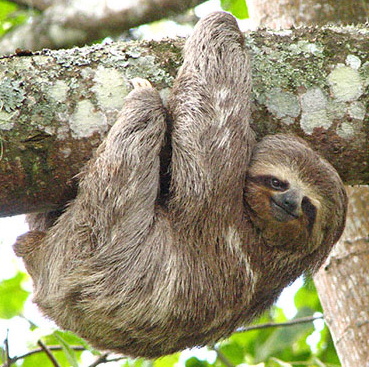 Sheep
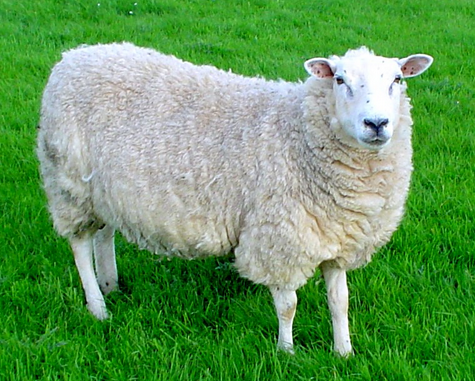 Squirrel
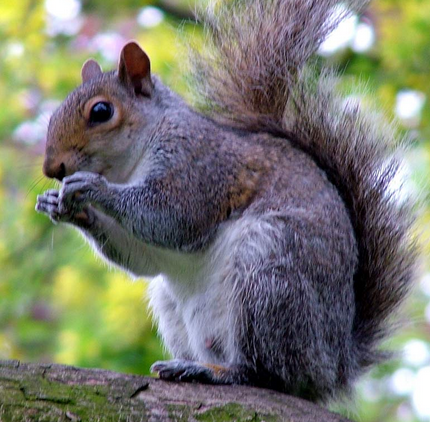 Tiger
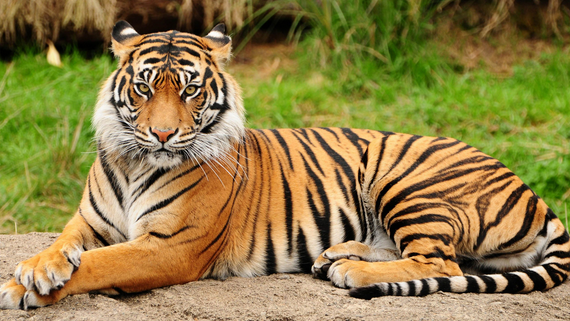 Walrus
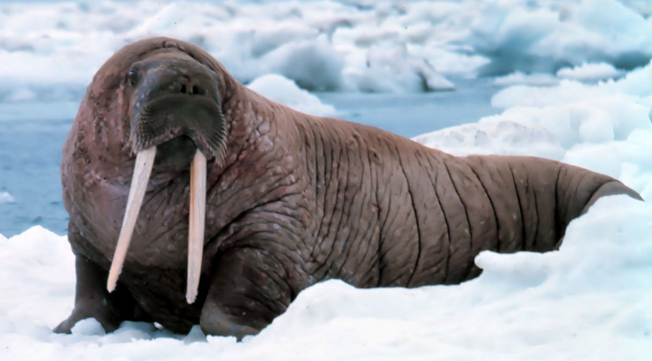 Warthog
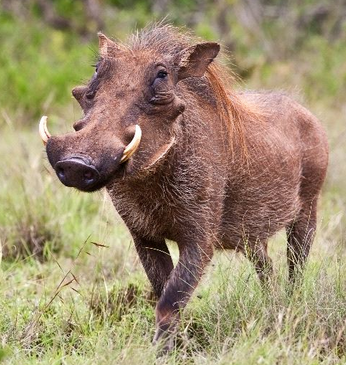 Water Buffalo
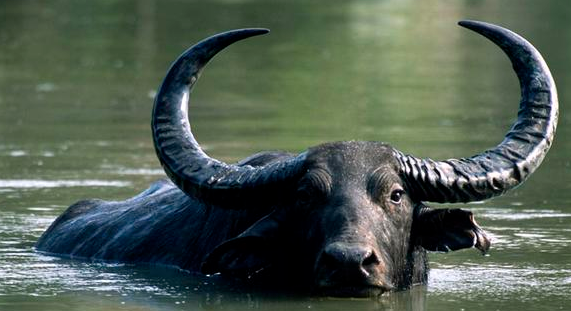 Whale
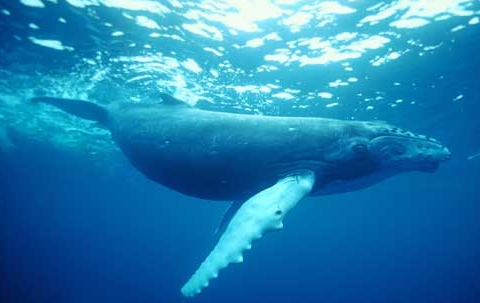 Wolf
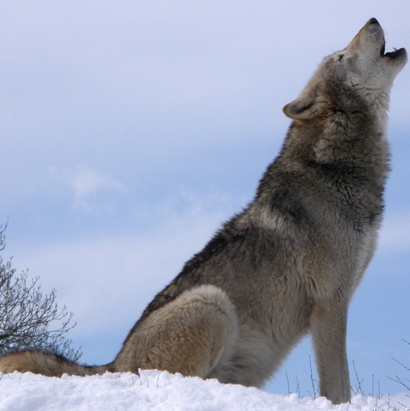 Wolverine
Carcaju
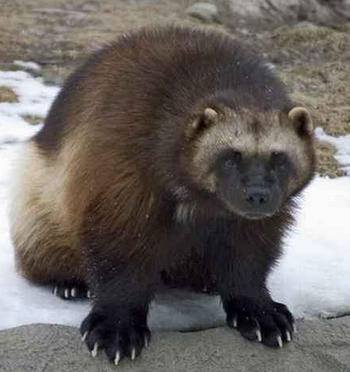 Zebra
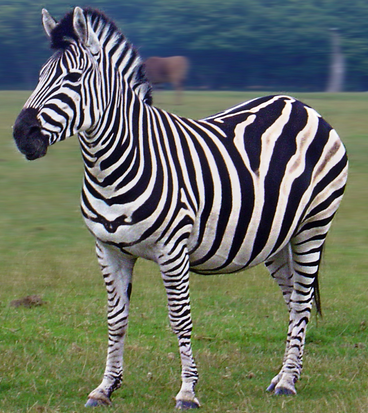